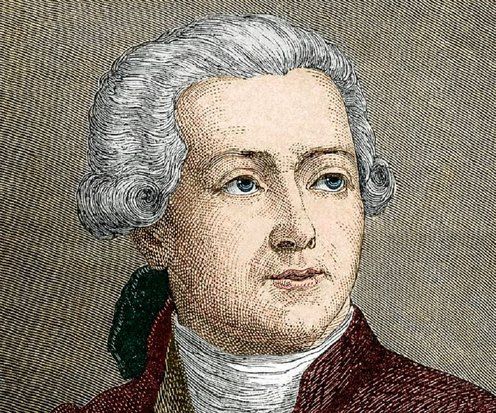 Nom:  Antoine Lavoisiernationalité: françaispériode de temps: 1743-1794découverte: oxygène-carbone-azote-silicium
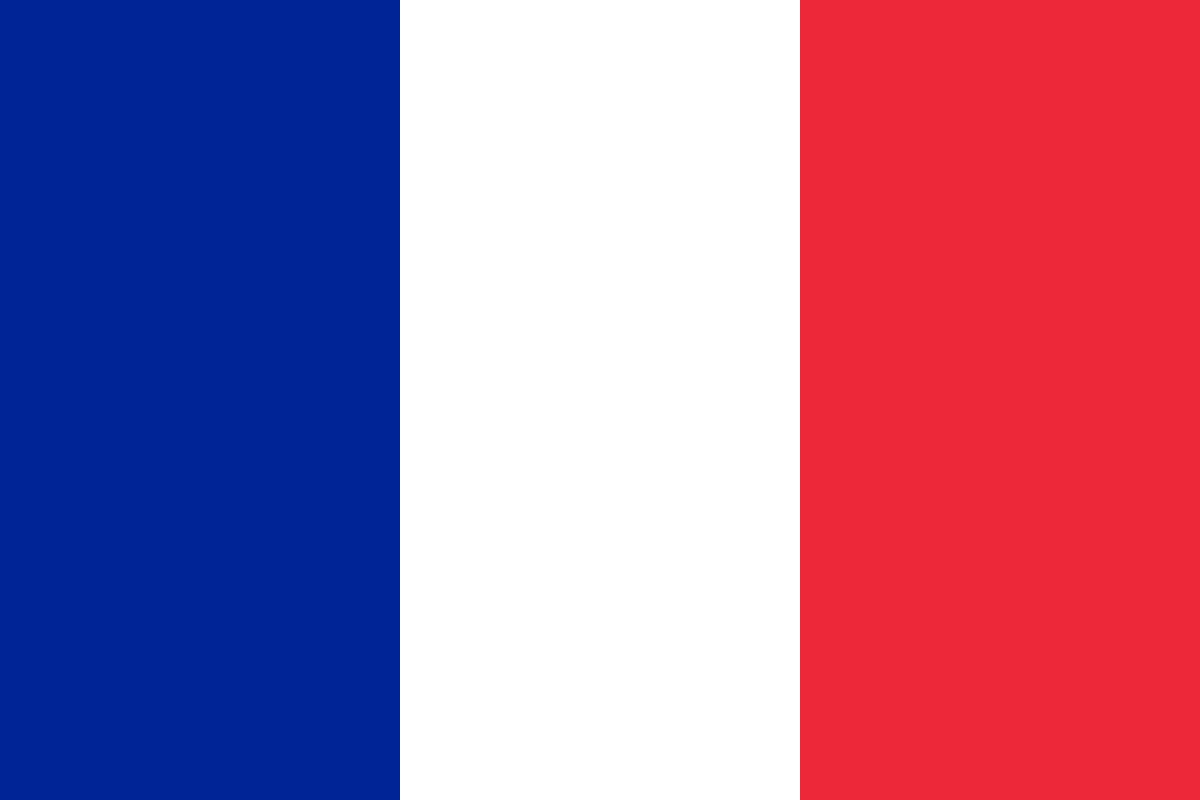 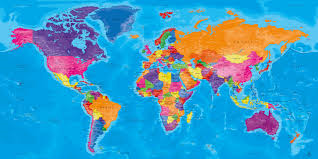